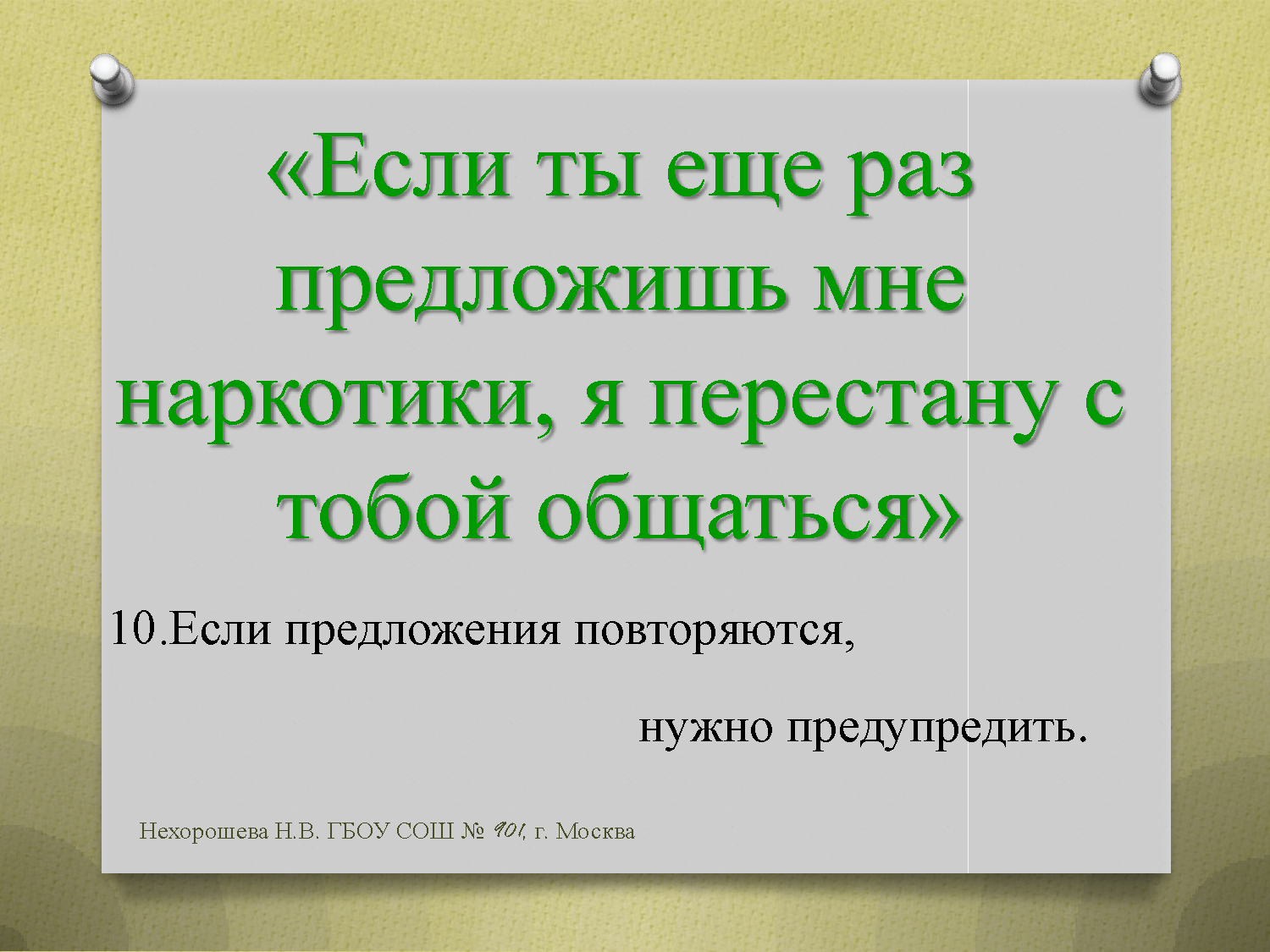 «Как научить подростка говорить «нет»
наркотикам»

Выполнили студенты 1 курса
психологического факультета ИГУ


Вахрушева А. Д. 
Колбасенко А. С. 
Пуляевская С.С.
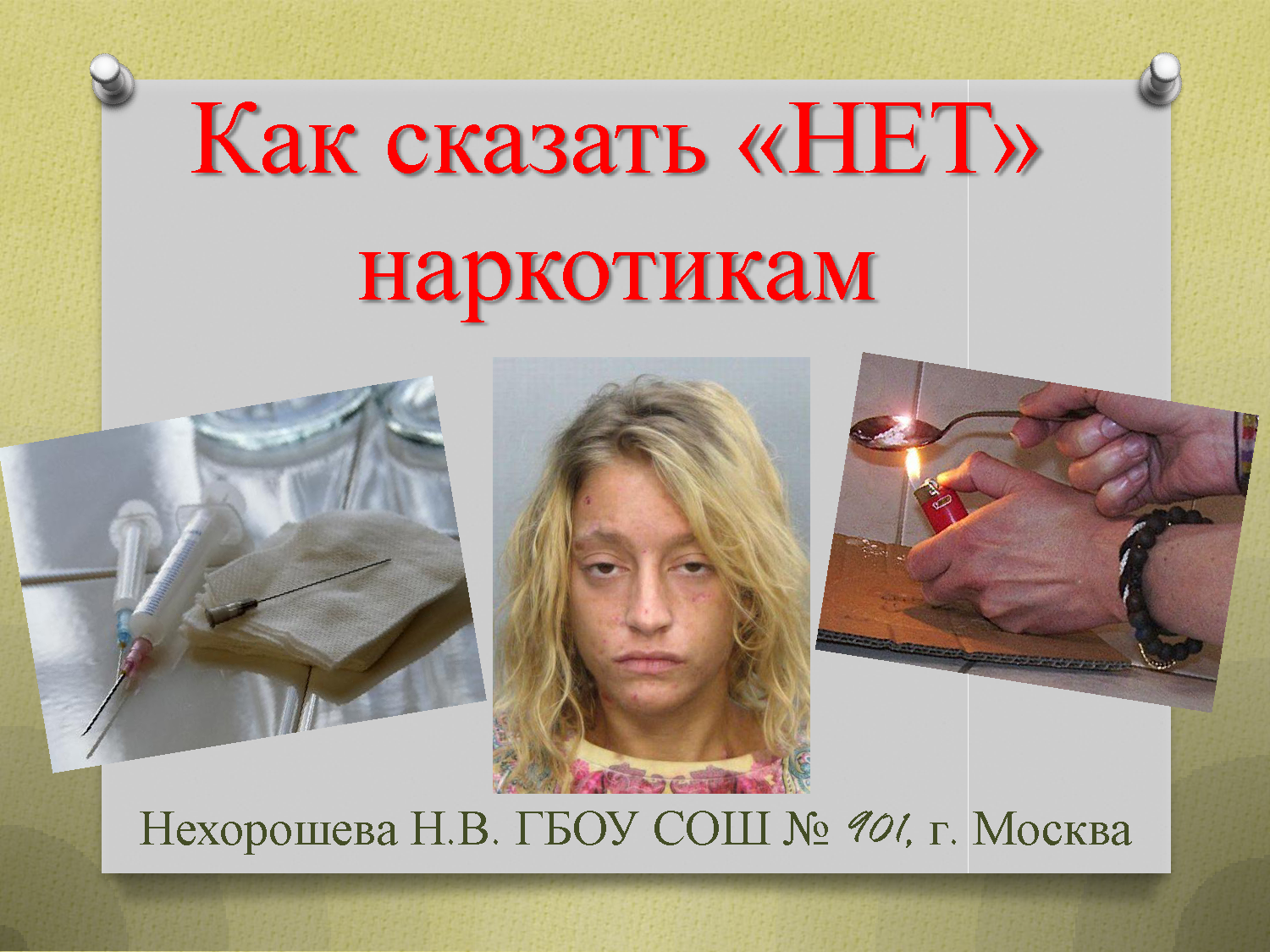 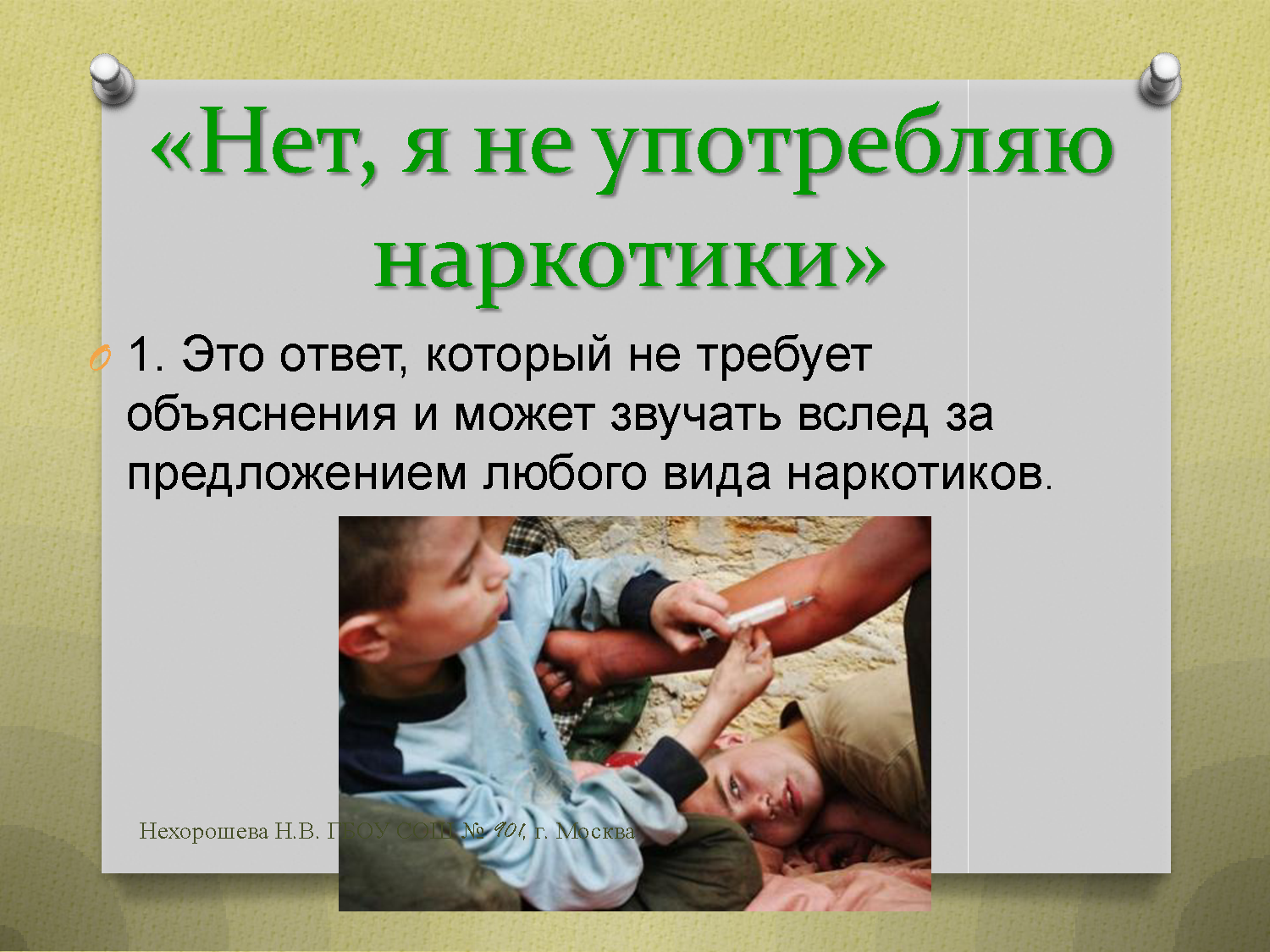 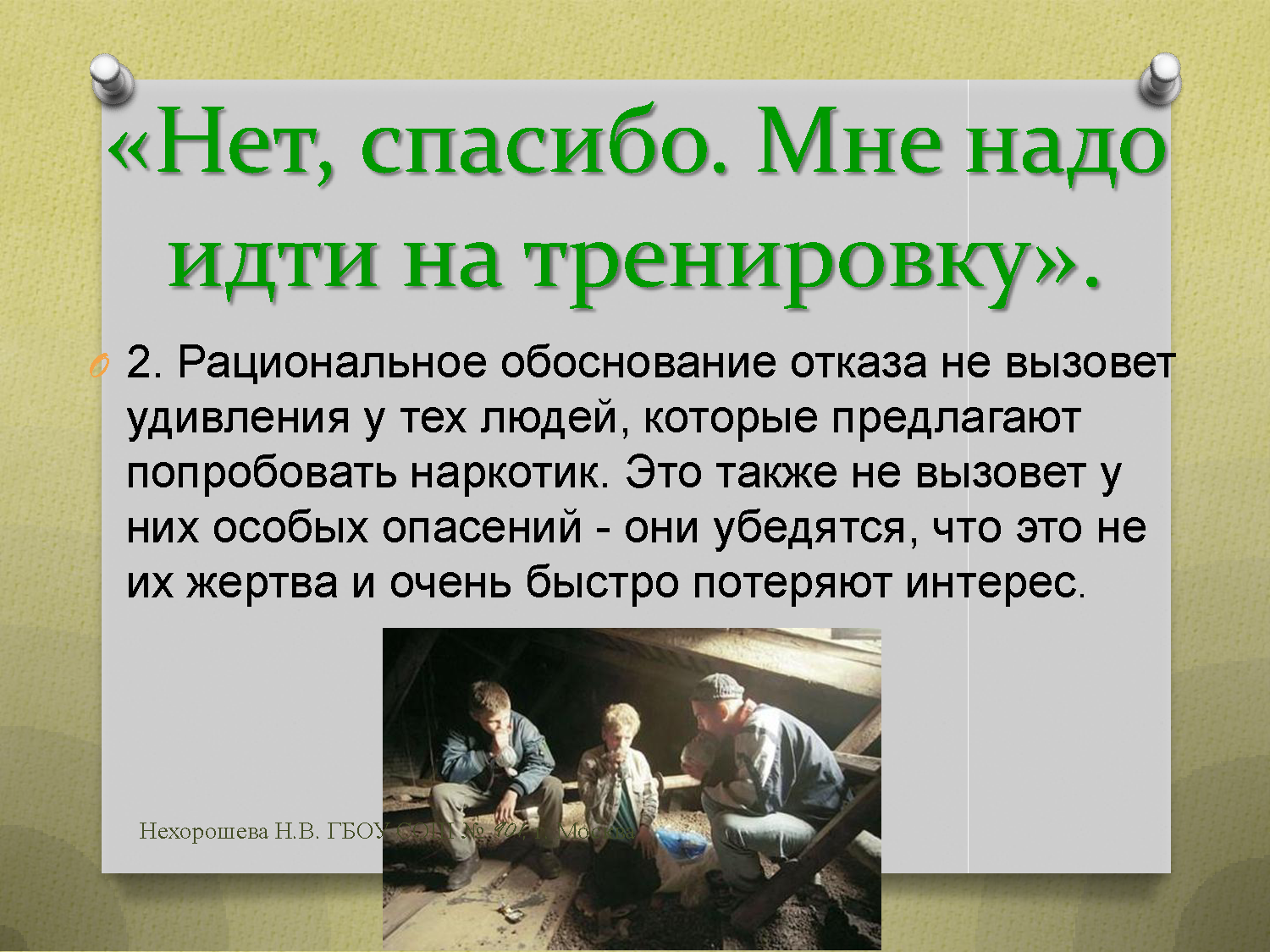 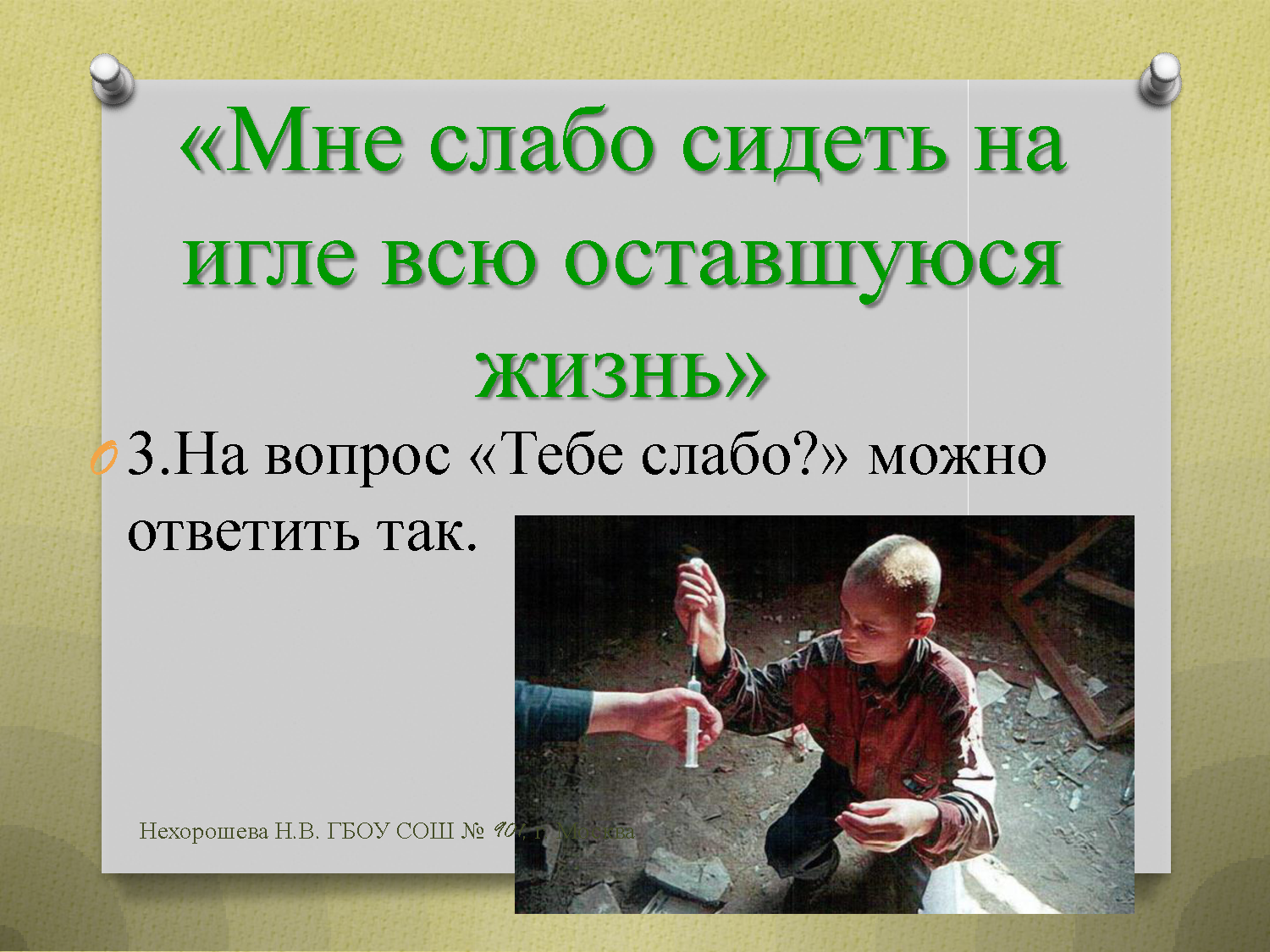 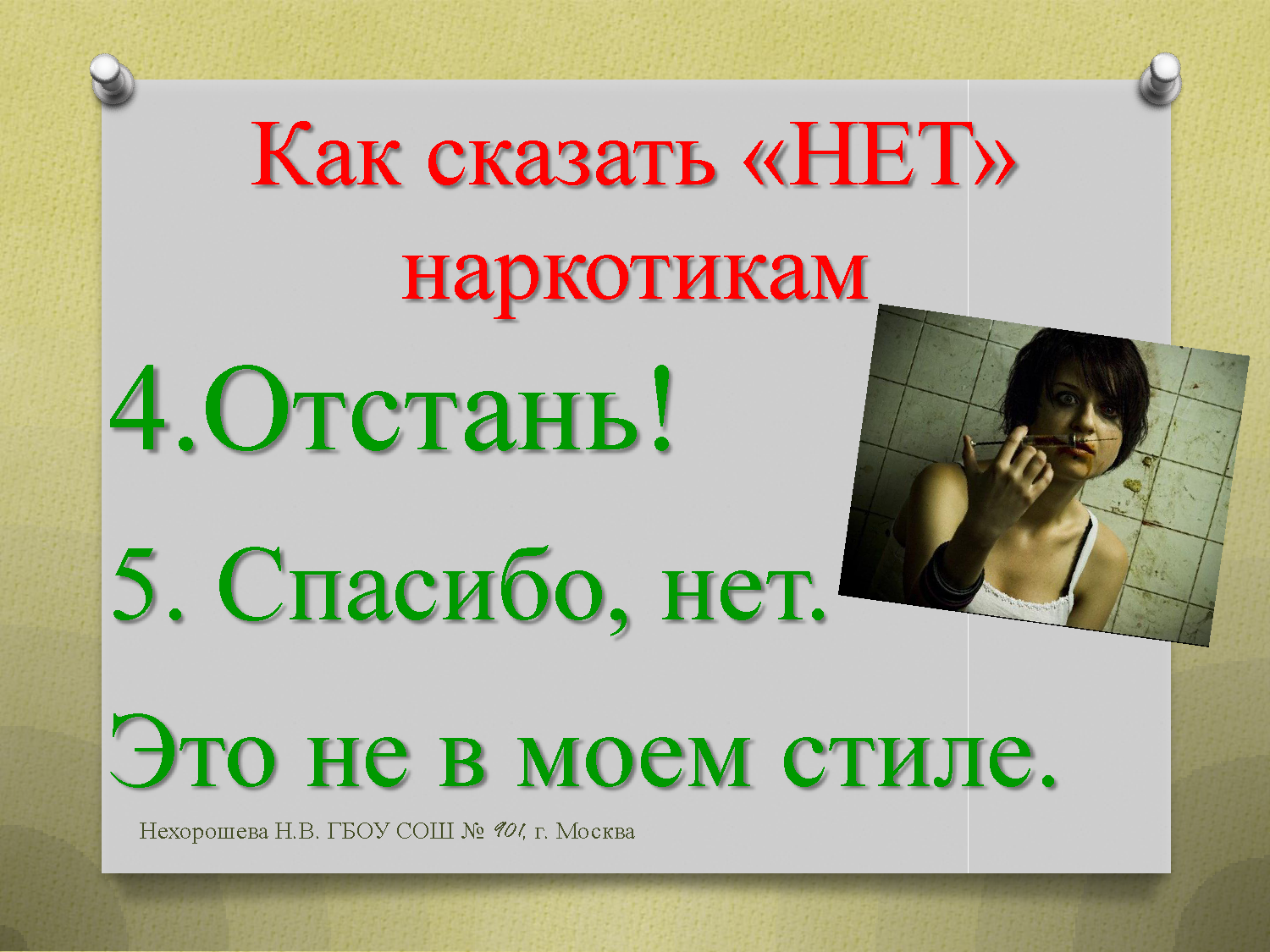 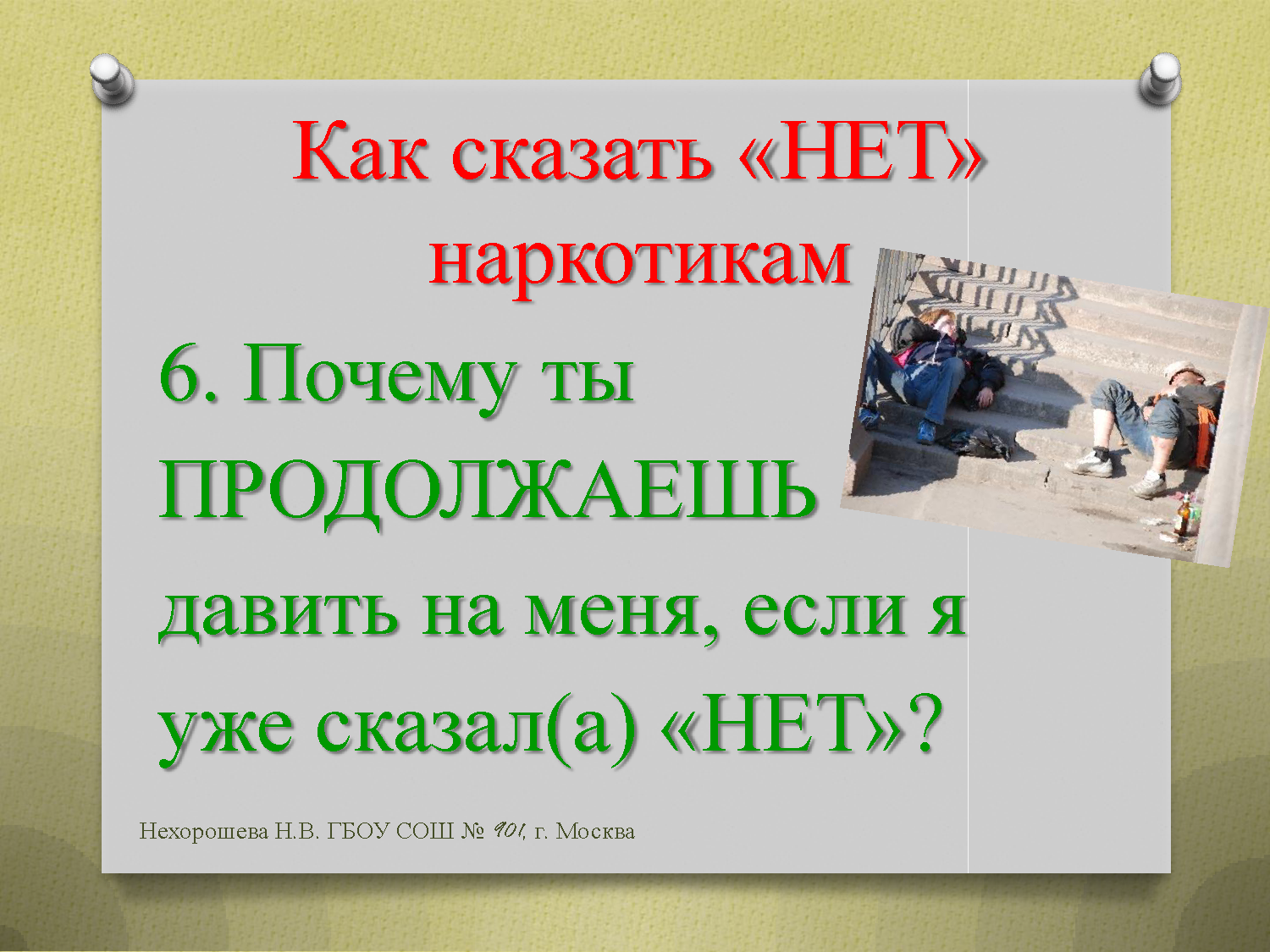 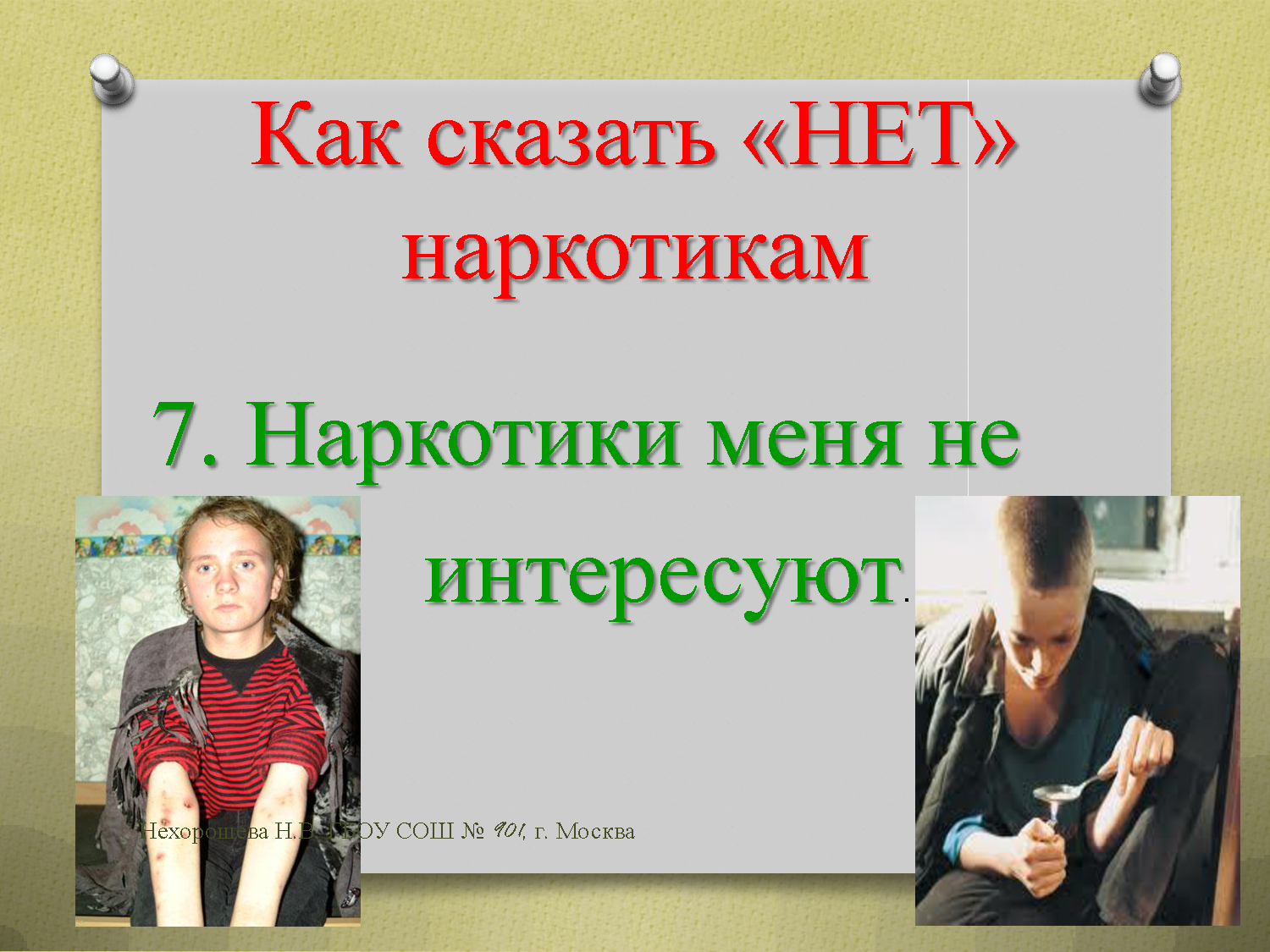 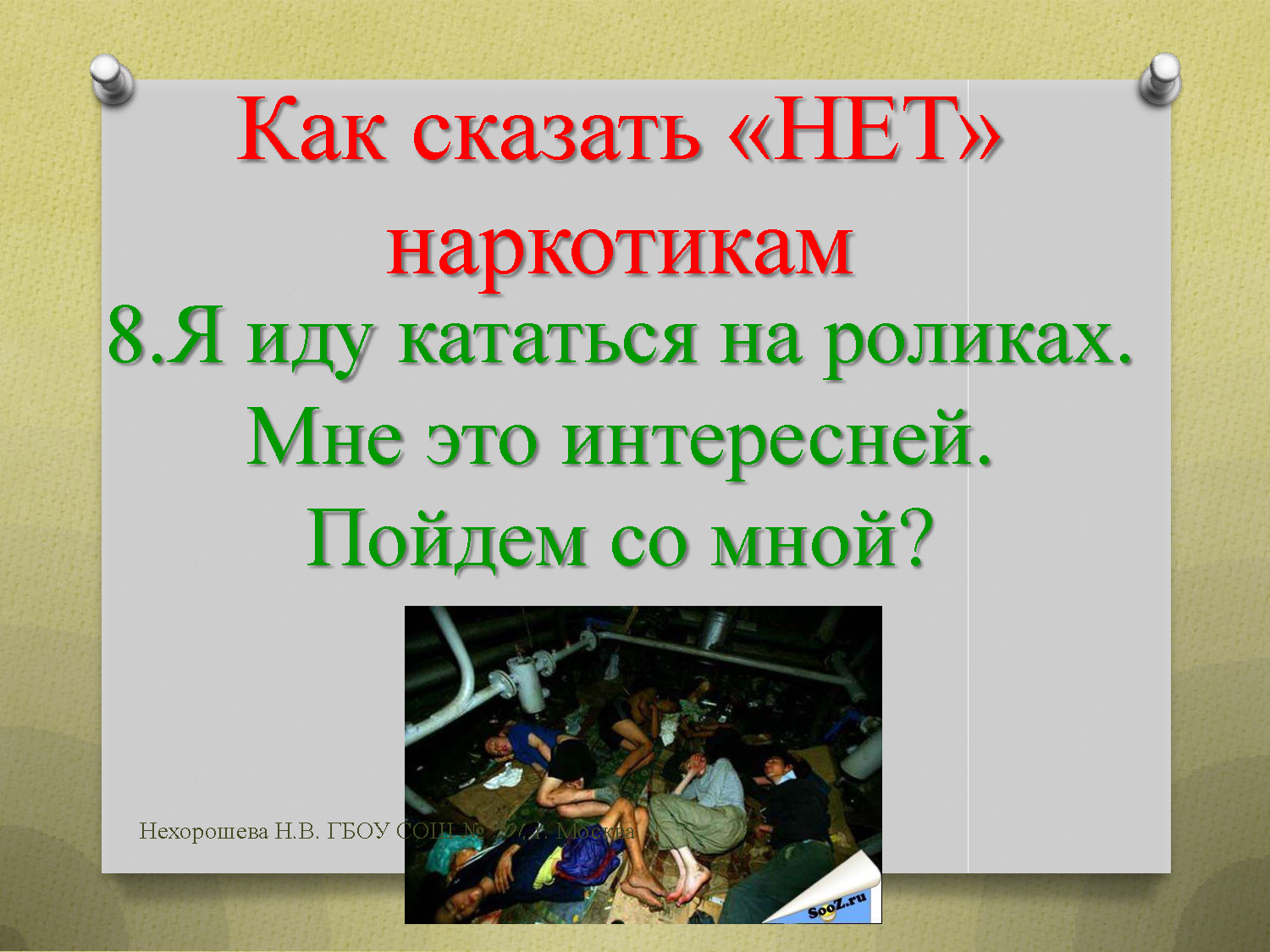 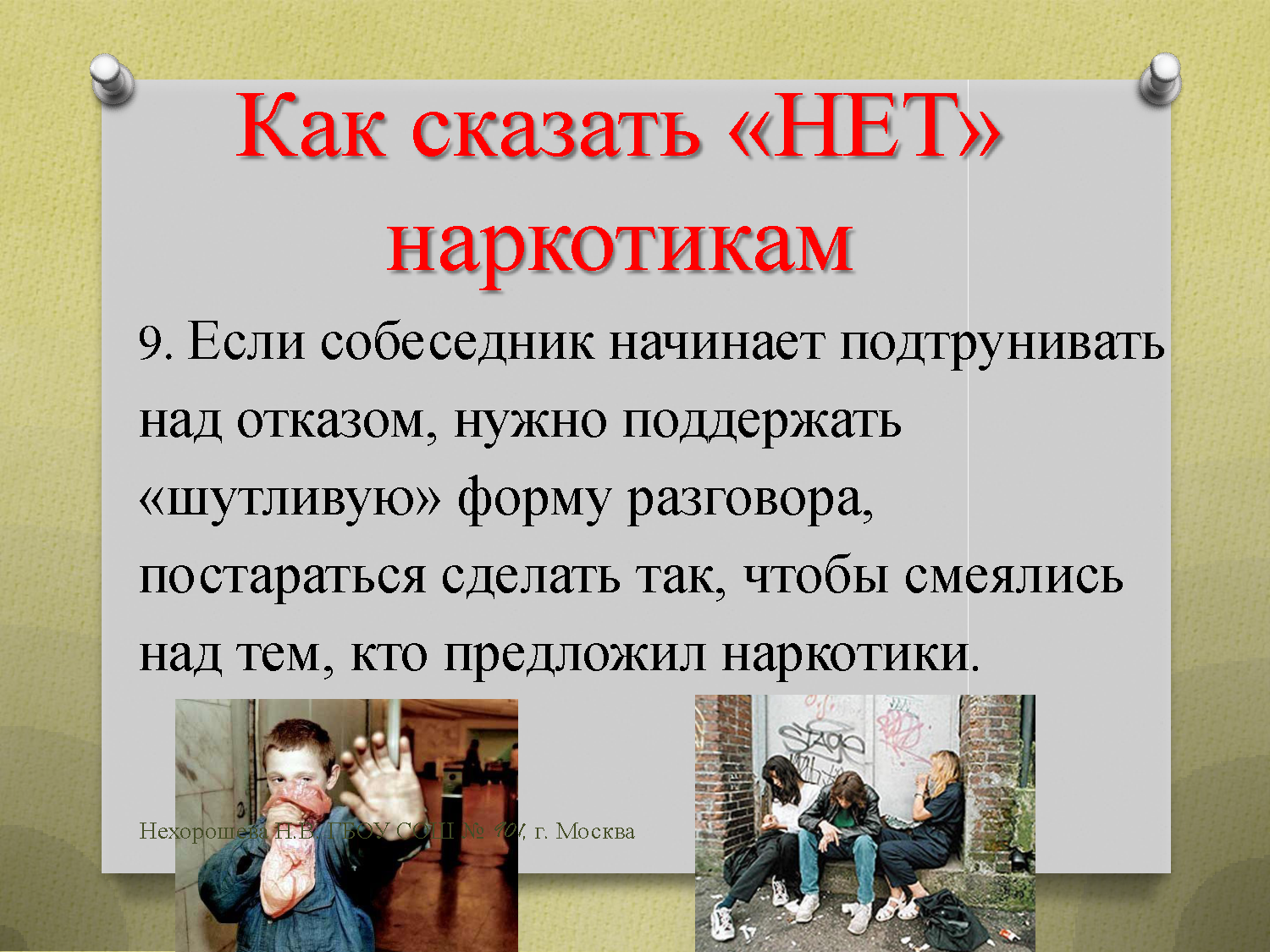 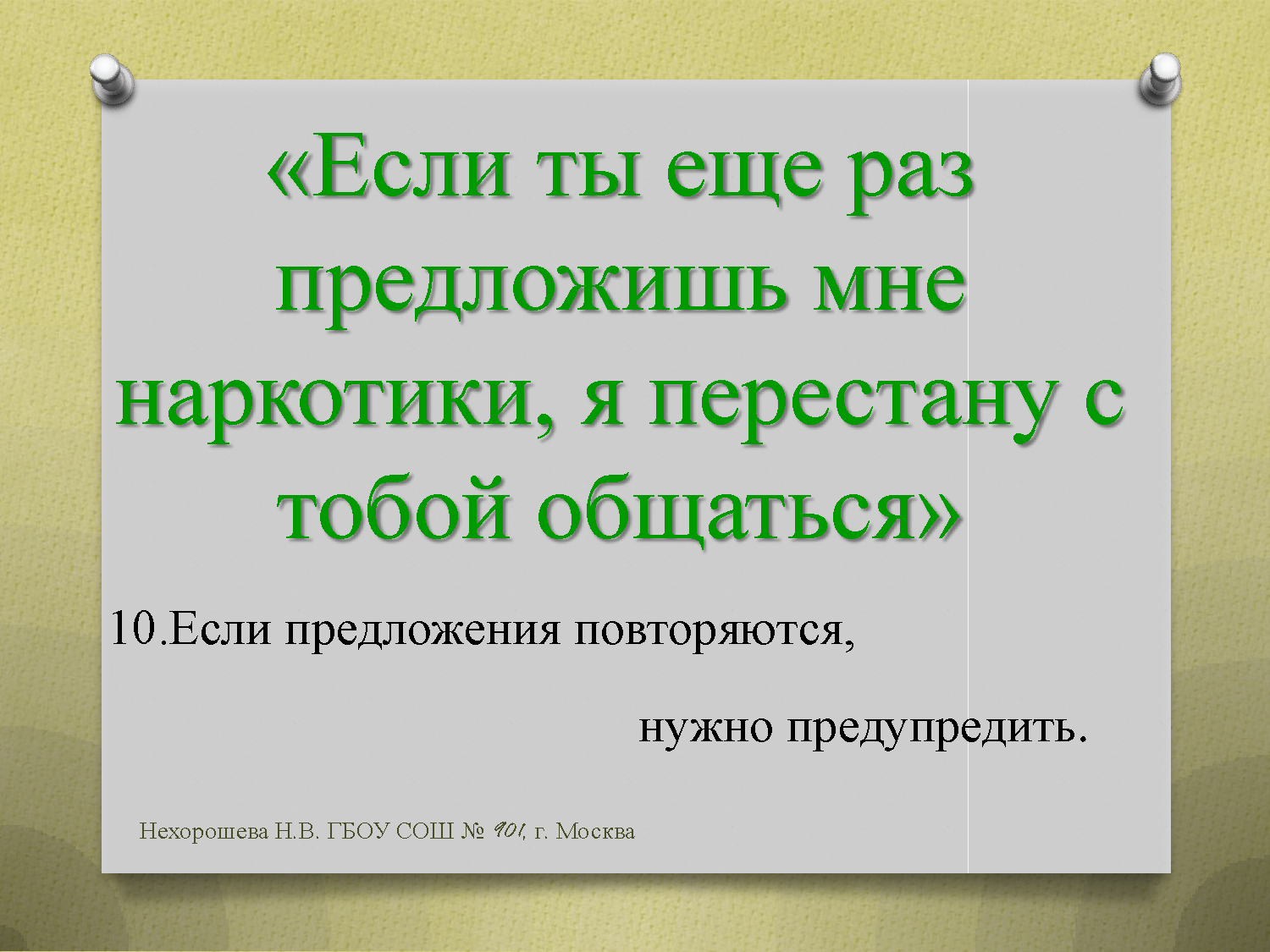